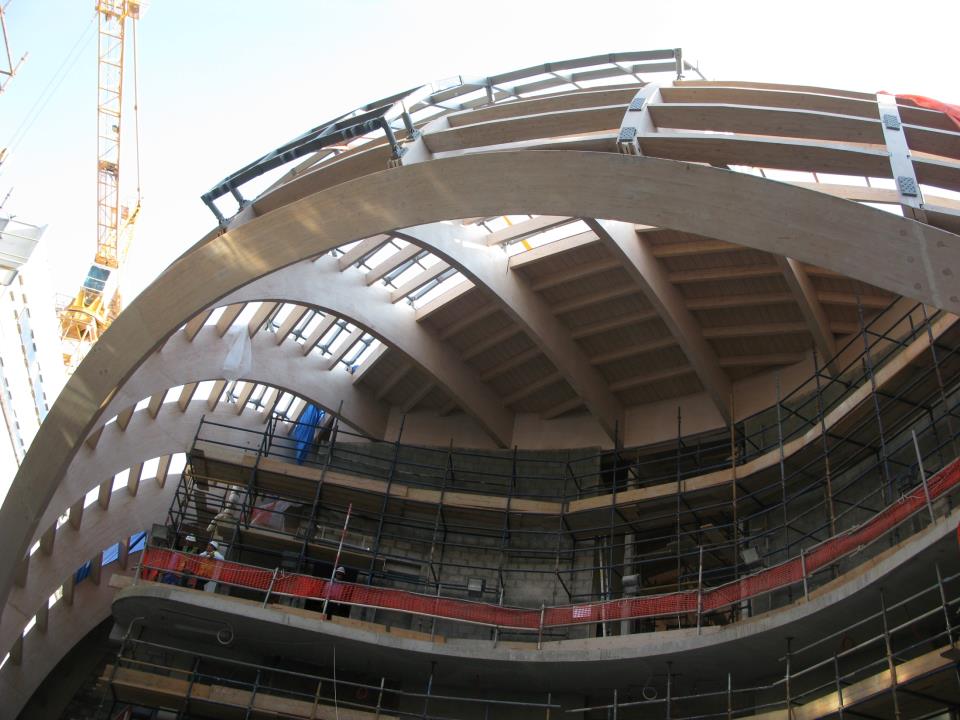 EXPERIMENTER DES SOLUTIONS CONSTRUCTIVES
ACTIVITES
Concevoir les Systèmes Constructifs Bois

Ses activités consistent, au sein de son entreprise, à choisir des solutions constructives à l’aide de l’expérimentation.
[Speaker Notes: Parole    Guy LOT ; temps=2min ; Objet : expliquer dans quel but cette compétence à été développée à savoir origine et parcours de formation des étudiants.]
COMPETENCES
[Speaker Notes: Parole    Guy LOT ; temps=2min ; Objet : pour S32-1 ; S32-2 ; S32-3 rappeler les limites de connaissances (ouvrage de structure bois de taille réelle), les moyens, outils et méthodes utilisés. Insister sur l’aspect organisation et sécurité des postes de travail.
« un travail pensé et organisé est un travail sans danger »
Pour S32-4 et S32-5  développement ci-après.]
LES SAVOIRS ASSOCIES
S15 – Approche expérimentale du comportement du matériau et des structures bois. 
S15-1. La démarche expérimentale :
 Méthodologie :
 observation ;
 hypothèses ;
 expérimentation ;
 résultats ;
 interprétations ;
 conclusion.
 Protocole expérimental (essais et mesures).
[Speaker Notes: Parole    Guy LOT ; temps=2min ; Objet : 
- Intérêt d’aborder ces connaissances pour mieux analyser et appréhender la conception.
« Faire pour ce souvenir de ce qu’il ne faut pas faire ou bien faire. »
Animer des équipes dans le but d’organiser, de planifier et de distribuer les tâches de la réalisation en faisant respecter les méthodes de mises en œuvres et les règles de sécurités.
« bien faire, et laisser dire ou bien dire pour bien faire faire »]
LES SAVOIRS ASSOCIES (suite)
S15-2. Mise en œuvre d’une démarche expérimentale dans les domaines suivants :
comportement mécanique et physique du matériau bois et des dérivés du bois ;
comportement mécanique des assemblages usuels ;
comportement mécanique d’une petite structure : poutre, ferme, mur bois… ;
comportement thermique ;
comportement acoustique ;
étanchéité à l’air.
LES SAVOIRS ASSOCIES (suite)
S15-3. Interprétation des résultats d’une démarche expérimentale :

mise en évidence d’un comportement ;
comparaison avec une loi de comportement ;
compte rendu d’expérimentation.
LES OBJECTIFS
Permettre de développer des compétences complémentaires à l’approche théorique
Établir un protocole d’essai 
Expérimenter
Analyser les résultats 
L’objectif n’est pas de vérifier les normes.
Cet enseignement se fera en parallèle avec les cours de conception pour appréhender le comportement du bois et ses dérivés.
Il permet de favoriser l’innovation et de valoriser des solutions constructives
PROPOSITION D’ENSEIGNEMENT
En 1ère année :
Réaliser des essais mécanique à l’aide de normes (flexion, compression, traction…) pour construire le socle des connaissances scientifiques du matériau bois et de ses dérivés.
Mettre en place une démarche expérimentale.
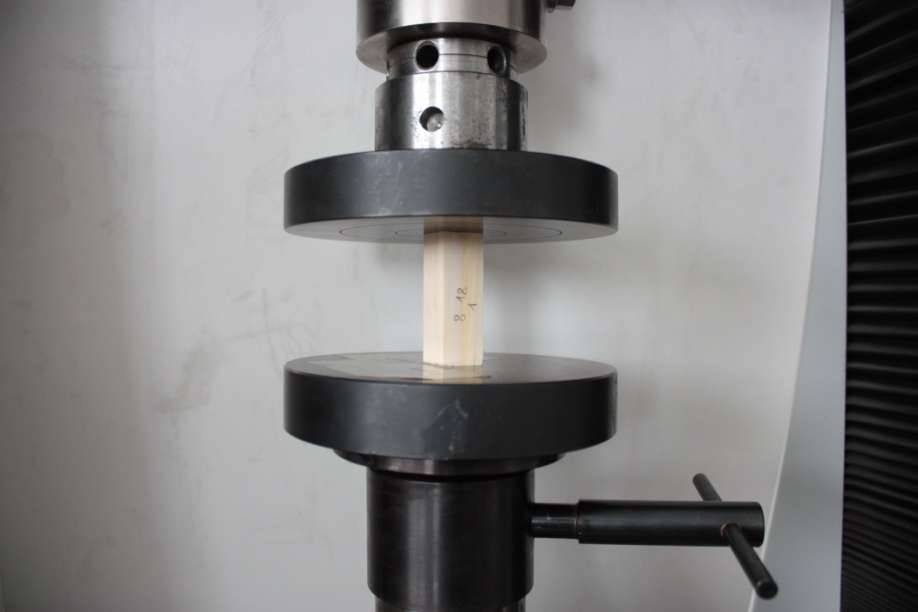 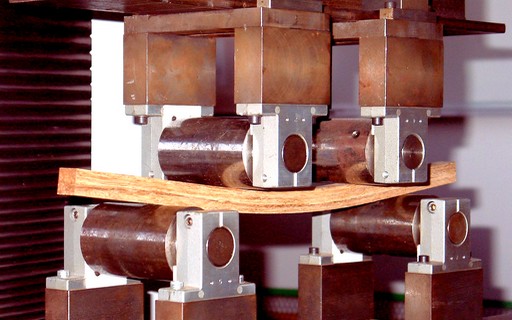 PROPOSITION D’ENSEIGNEMENT
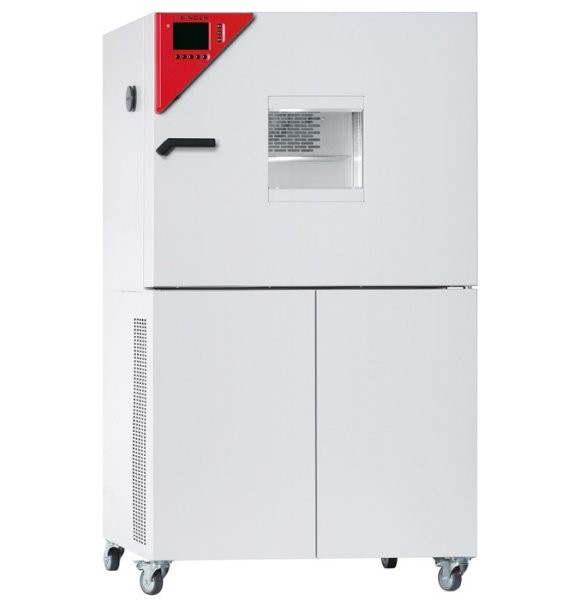 Etudier les propriétés physiques du bois et de ses dérivés (comportement à l’humidité, séchage, masse volumique…)
PROPOSITION D’ENSEIGNEMENT
Dans un deuxième temps (1ère et 2ème année) :
Réaliser des essais pour déterminer les performances des solutions d’assemblages (bois – bois, bois – dérivés du bois, bois métal « pointes, boulons, gougeons, crampons, anneaux …) où l’étudiant définira le protocole d’essai
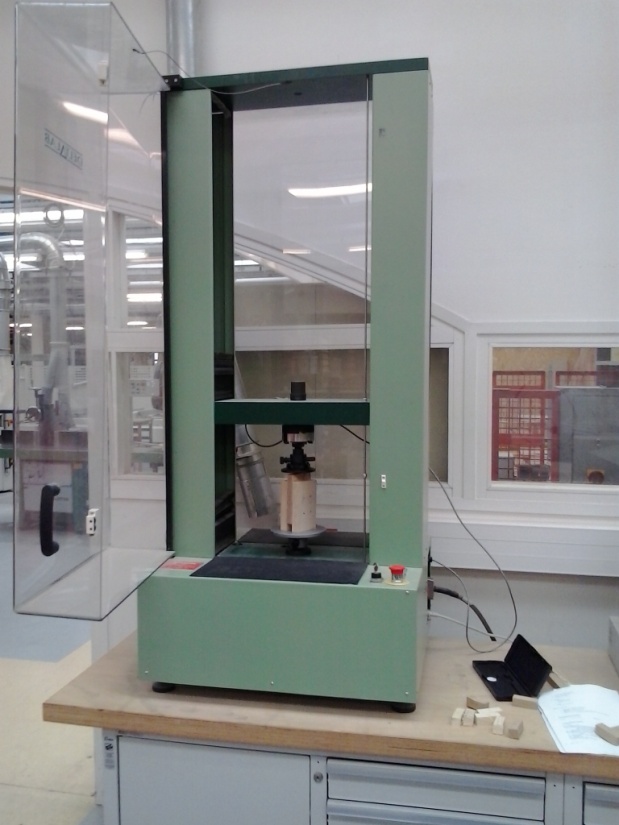 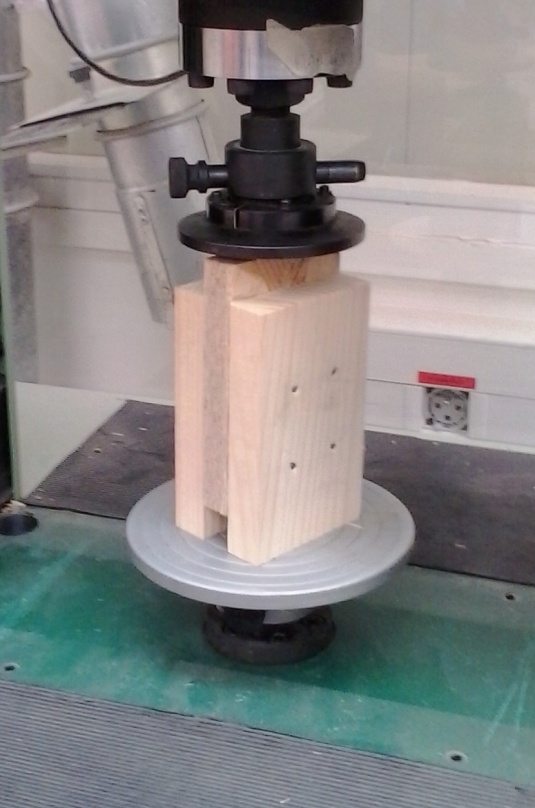 PROPOSITION D’ENSEIGNEMENT
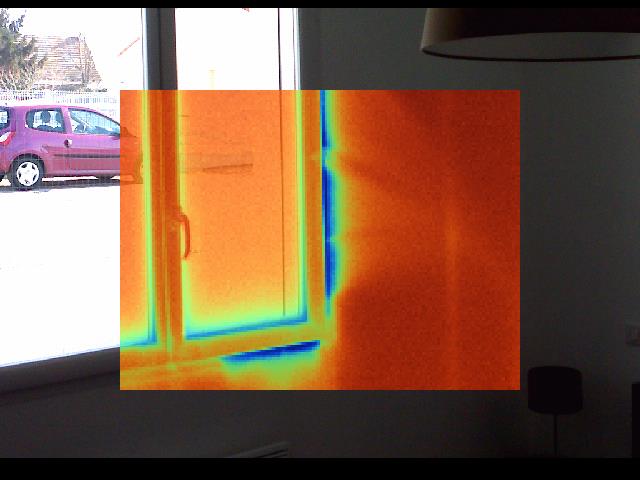 Réaliser des tests                                                      de déperditions                                                    thermiques sur des                                            bâtiments existants
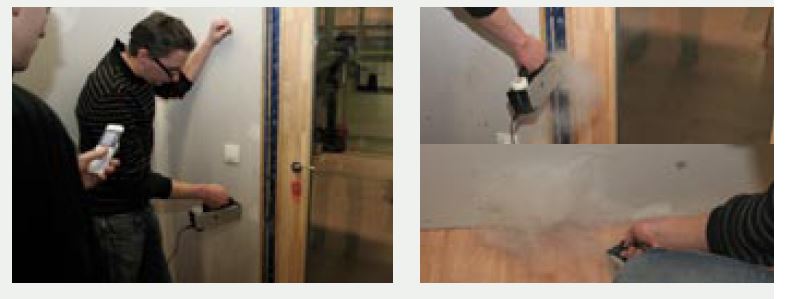 PROPOSITION D’ENSEIGNEMENT
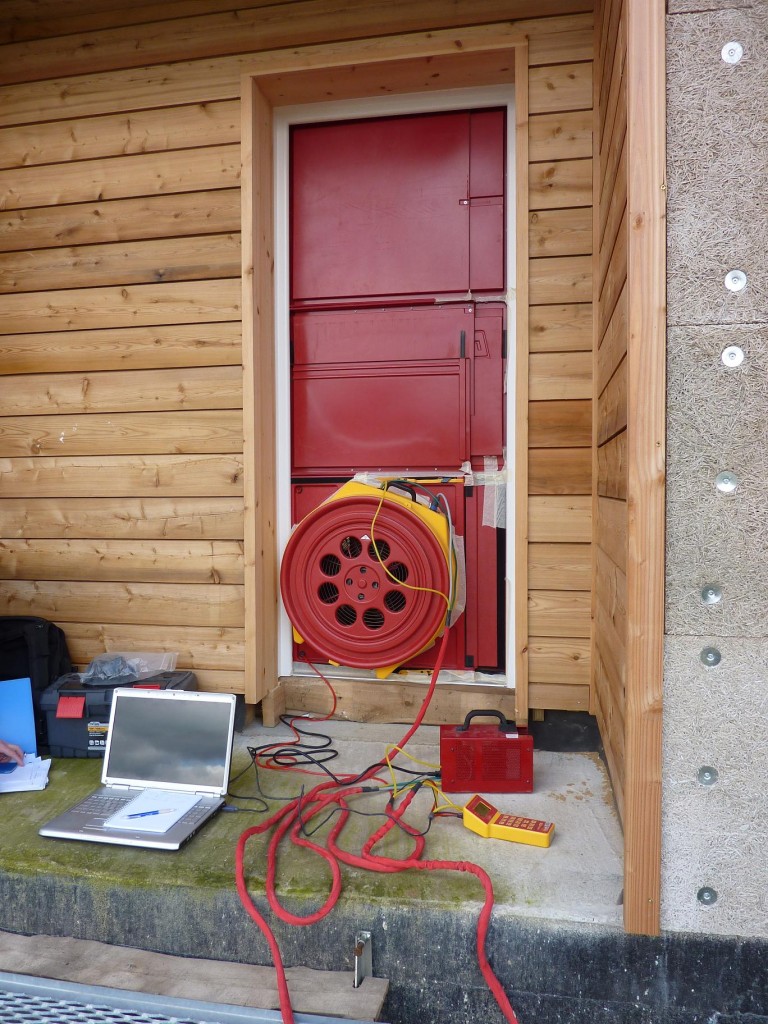 Réaliser des tests                                     d’étanchéité à l’air                                               (porte soufflante,                                             machine à fumée)
PROPOSITION D’ENSEIGNEMENT
Réaliser des tests d’étanchéité à l’eau
Réaliser des mesures d’isolation acoustique
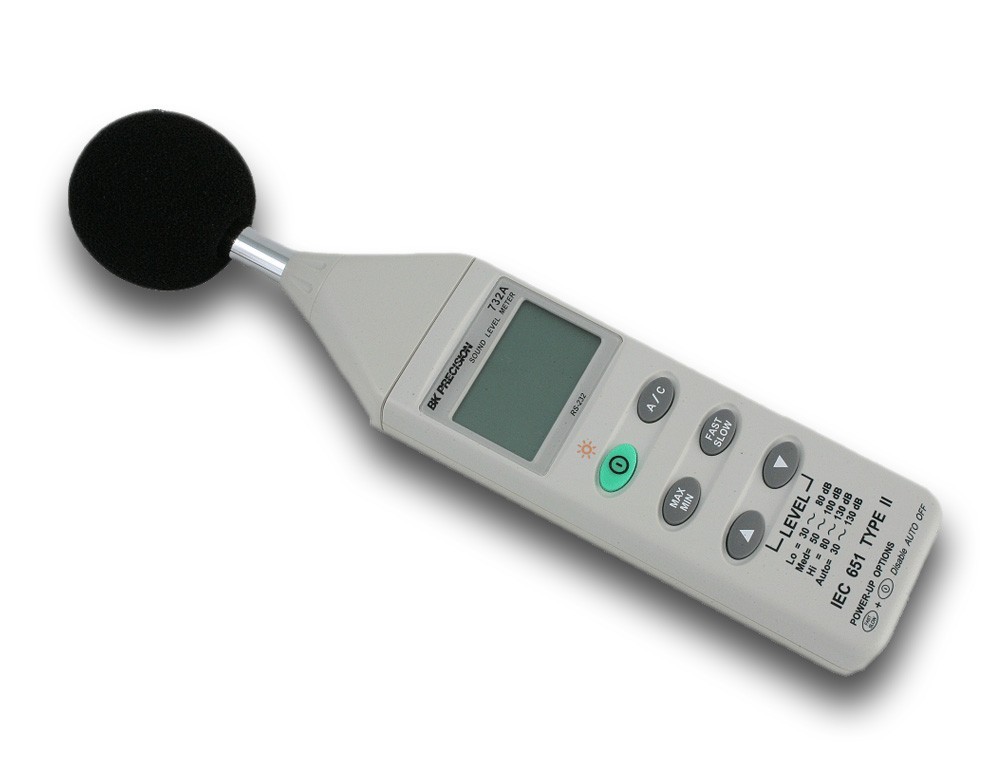 PROPOSITION D’ENSEIGNEMENT
En 2ème année :

L’étudiant devra définir le protocole d’essai, le matériel à mettre en œuvre, les mesures à effectuer et analyser les résultats pour faire un choix de matériaux, de matériels et de mise en œuvre.
PROPOSITION D’ENSEIGNEMENT
L’étudiant pourra à partir d’une structure fabriquée à l’atelier : 
-  réaliser un test d’étanchéité à l’air.
analyser le comportement thermique
 vérifier sa 
	conformité
	vis-à-vis de la 
	réglementation
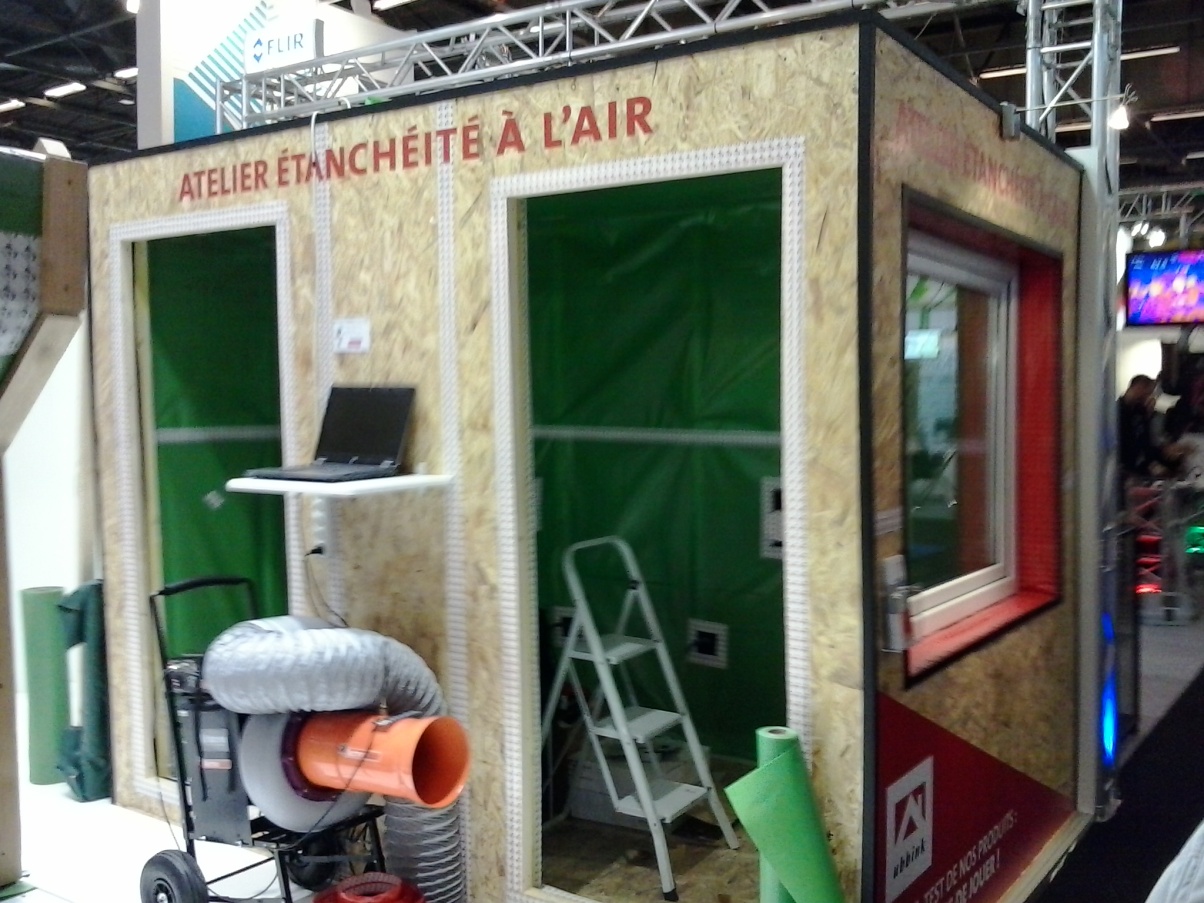 PROPOSITION D’ENSEIGNEMENT
Réaliser des essais sur de petites structures :
Poutres : rôle de l'inertie, cisaillement                      longitudinal, déversement, flambement,                                      poutres sur appuis multiples…
fermettes, fermes, mur ossature bois :                               traction et compression des structures                                        triangulées, contreventement sur                                         maquette structurelle, rigidité des murs                                    à ossature bois…
Assemblages : ancrages des murs et                                 pieds de poteaux, plan de collage,                                     comparatif de type d'assemblages…
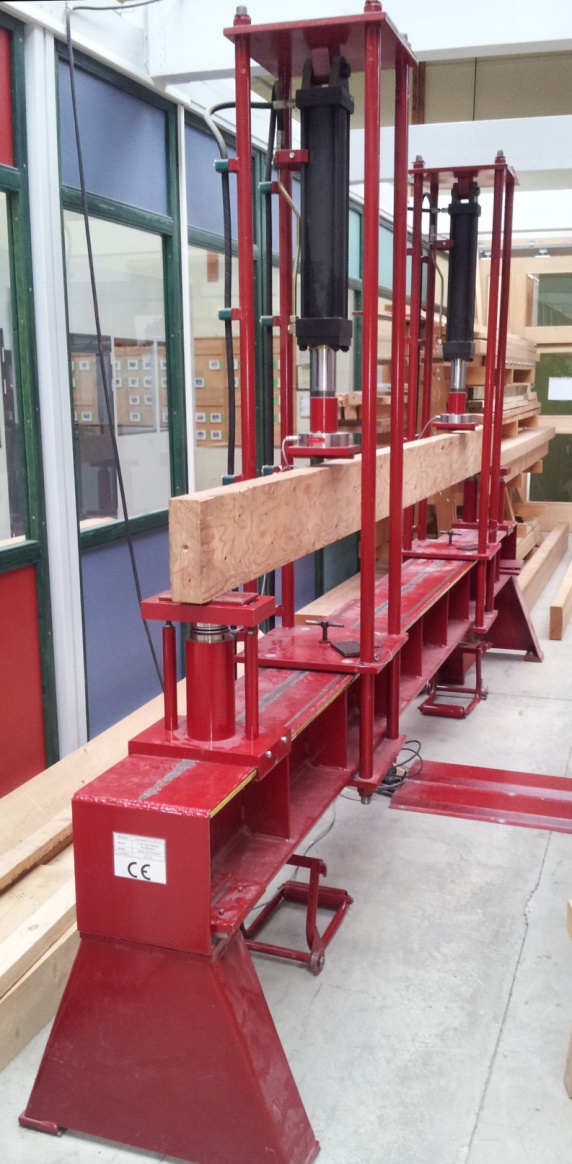